January 2016
1st Vice Chair Report – January 2016 - Atlanta
Date: 2016-01-18
Authors:
Slide 1
Jon Rosdahl, Qualcomm
January 2016
Abstract
Agenda Items for 1st Vice Chair - 
    M3.3	II	Other WG meeting plans
    M3.4	II	Meeting room locations
    M3.5	II	Next meeting reminder
    M3.6	II	Meeting registration
    M3.7	II	Recording attendance
    M3.8	II	File server
    M3.9	II	Breakfast, breaks, Social logistics

Friday:
Straw Poll of membership regarding this meeting location 
Future venues status and discussion
Slide 2
Jon Rosdahl, Qualcomm
January 2016
802.11 First Vice Chair Report
Monday– 802.11 Opening Plenary
Slide 3
Jon Rosdahl, Qualcomm
January 2016
M3.3	II	Other WG meeting plans
802 Working Group, TAG, and EC officer opening reports
802.1 		802.3 		802.11 	802.15 	802.16 
802.18 	802.19 	802.21 	802.22 	802.24 
Privacy Recommendation EC Study Group  
Executive Secretary 
Treasurer 
Patent policy (in IEEE-SA bylaws), patent policy (slide set), and antitrust guidelines
Slide 4
Jon Rosdahl, Qualcomm
January 2016
M3.4 II Meeting room locations
MOBILE DEVICE SCHEDULE
http://802world.org/attendee
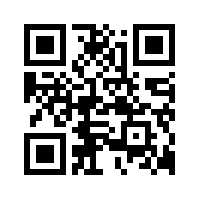 Slide 5
Jon Rosdahl, Qualcomm
January 2016
Online Calendar
This session’s meetings are also shown on the 802.11 calendar on the 802.11 home page (http://www.ieee802.org/11).
This is a Google calendar “802_11_calendar@ieee.org”
There are multiple ways of accessing this information, for example from a cell-phone, or as a remote calendar.

Note: the schedule on this calendar will be updated,  but any room changes will probably not be.  Room changes will be posted on rooms.
Slide 6
Jon Rosdahl, Qualcomm
January 2016
M3.5 II Next meeting reminder
China Interim: January 27-28, 2016
	Location: Harbin, China

Hotel Details:Hotel Name: Heilongjiang Trade Union Business Hotel (http://www.hljghds.com/h-index.html)Hotel address: No. 333, Guogeli Street, Nan Gang, 150001 Harbin, China Hotel contact: Mr. Shoudu SUN , shoudu263@263.net, +86-18686840022Conference contact: Ms. Sha WEI, weisha@cesi.cn , +86-13810785724 Hotel Price: Business Queen Room:780RMB, Business Twin Room:880 RMBFor hotel reservation, please email to Mr. Shoudu SUN, and cc to Ms. Sha WEI
Meeting Registration DetailsMeeting registration fee :1800 RMBPay upon hotel check-in
Slide 7
Jon Rosdahl, Qualcomm
January 2016
M3.5 II Next Meeting Reminder (Cont)
2016 March Plenary - March 13-18, 2016
	Sands Venetian Hotel, Macau PRC
				--Time to make Hotel Reservations
	  Meeting Registrations Deadline January 29, 2016
Hotel Reservation Deadline: 
If the block is sold out before February 12, 2016 IEEE 802 Group rates may no longer be available.
HOTEL CANCELLATION/CHANGE POLICY:* Individual Guest Room Reservations may be changed or cancelled without charge up until 6:00 PM Pacific Time Friday February 12, 2016.* A charge equivalent to full nights’ accommodation, plus service charge and government tax, will be imposed on guest’s guaranteed credit card for no show, amendments or cancellations received after 12 February 2016. No Refunds after February 12, 2016.
Slide 8
Jon Rosdahl, Qualcomm
January 2016
M3.6	II	Meeting registration
Updated 2016-01-18
Slide 9
Jon Rosdahl, Qualcomm
January 2016
M3.7 II Recording attendance
It is a requirement that attendees record their participation at an 802.11 session and declare their affiliation.  This record is usually made using the IMAT attendance system.
If you wish to participate without recording attendance,  send an email per session to the WG 2nd vice chair declaring your participation and affiliation.   You cannot gain or maintain 802.11 voting membership using this method.
You must record 75% attendance of required 802.11 slots in a session for that session to count towards gaining or maintaining 802.11 voting membership
You need a single IEEE-SA web account
The IEEE SA web account requires a working email address
do not remove your email address from the account
Use the email address associated with that web account when registering attendance
If you change email addresses, update the web account,  don’t create a new web account,  or your membership status may not be calculated properly
Record attendance using this URL:  IMAT.IEEE.ORG/
Slide 10
Jon Rosdahl, Qualcomm
January 2016
M3.8 Local File Document Server information
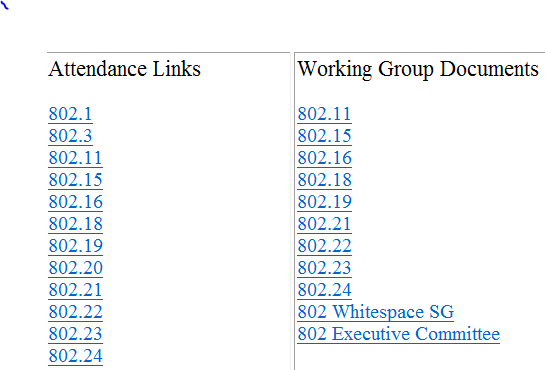 Local FTP server: ftp://griffin.events.ieee.org (anonymous)
External Document Server   https://mentor.ieee.org/802.11/documents
Jon Rosdahl, Qualcomm
Slide 11
January 2016
M3.9	II	Breakfast, breaks, Social logistics
FOOD & BEVERAGE SERVICE
Centennial & ACC Foyers
Continental Breakfast                       
7:30 AM to 9:00 AM

Morning Coffee/Tea                       
 10:00 AM to 11:00 AM

Afternoon Coffee/Tea/Snacks            
3:00 PM to 4:00 PM
Slide 12
Jon Rosdahl, Qualcomm
January 2016
M3.9	 II	 Networking Social Event
Hyatt Regency Atlanta Sponsored 
Casual Networking Reception
Hyatt Regency Atlanta will be sponsoring an IEEE 802 gathering in the Centennial Foyer on Wednesday January 20th at 6:30 PM.

Light refreshments and beverage services will be provided.

A Complimentary Beverage Coupon is attached to each Name Badge Handout.
Slide 13
Jon Rosdahl, Qualcomm
January 2016
802.11 Mid-Week Plenary
Agenda Items:
2.5 –  Announcements
5.1 – Room Change Reports
Slide 14
Jon Rosdahl, Qualcomm
January 2016
2.5 II Announcements
Hyatt Regency Atlanta Sponsored 
Casual Networking Reception
Hyatt Regency Atlanta will be sponsoring an IEEE 802 gathering in the Centennial Foyer on Wednesday January 20th at 6:30 PM.

Light refreshments and beverage services will be provided.

A Complimentary Beverage Coupon is attached to each Name Badge Handout.
Slide 15
Jon Rosdahl, Qualcomm
January 2016
W5.1 Room Change Requests
Slide 16
Jon Rosdahl, Qualcomm
January 2016
802.11 WG Closing Plenary
Agenda Items:
3.1.2 – Straw Poll
3.13 -- Future venues status and discussion
Slide 17
Jon Rosdahl, Qualcomm
January 2016
F3.1.2 -Straw Poll of membership regarding this meeting location
Straw Poll:  
How many people would like to come back to this venue? 
Yes  -
No –
Slide 18
Jon Rosdahl, Qualcomm
January 2016
F3.1.3: Future Venue Insight
Future 802 Wireless Interims:
	May 2016 Hilton WaikoloaSept 2016  Warsaw Marriott, Poland
	Jan 2017   Hyatt Regency AtlantaMay 2017 Daejeon Convention CenterSept 2017 Hilton WaikoloaJanuary 2018 Hotel Irvine 
    May 2018 TBDSept 2018  Hilton Waikoloa
Slide 19
Jon Rosdahl, Qualcomm
January 2016
F3.1.3: Future Venue Insight
Future 802 Plenary Sessions:
March 2016 Venetian Macao - Macao
July 2016      Manchester Grand Hyatt – San Diego
Nov 2016      Grand Hyatt San Antonio
March 2017   Hyatt Regency/Fairmont – Vancouver
July 2017	  Estrel Hotel – Berlin
Nov 2017       Caribe Hotel and Convention Center - Orlando
March 2018   Hyat Regency O’Hare – Rosemont, IL
July 2018   	 Manchester Grand Hyatt – San Diego
Nov 2018	Potential Targets: 
SuZhou, China - 
(New facility, pricing model being negotiated, Sponsor capability investigation)
Slide 20
Jon Rosdahl, Qualcomm
January 2016
F3.1.3 Future Venues
2017:
January  15-20, Hyatt Regency, Atlanta, GA – TBC
March 12-17,  Hyatt Regency/Fairmont, Vancouver Canada
May 14-19, Daejeon Convention Center, Daejeon Korea (TBC)
July 9-14, Estrel Hotel and Convention Center, Berlin, Germany,
September 10-15, Hilton Waikoloa Village, Kona, HI
November 5-10 – Caribe, Orlando, FL - TBC
Slide 21
Jon Rosdahl, Qualcomm
January 2016
References
https://mentor.ieee.org/802-ec/dcn/12/ec-12-0040-09-00EC-802-plenary-future-venue-contract-status.xlsx
Slide 22
Jon Rosdahl, Qualcomm